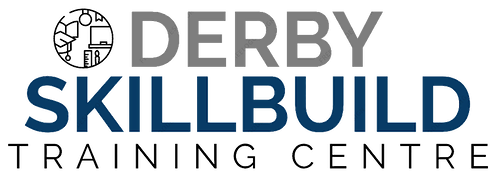 TYPES OF GLUE
POLYVINYL ACETATE GLUE (PVA)
POLYURETHANE GLUE
SUPER GLUE
EPOXY
MITRE BOND
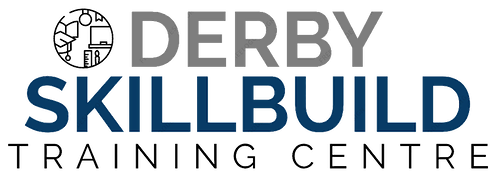 TYPES SANDPAPER
P60-P80 EXTREMELY COARSE. REMOVING LARGE AMOUNTS OF PAINT/WOOD
P100-P150 MEDIUM CORSE. GENERAL PURPOSE SANDING, SMOOTHING WOOD SURFACES.
P180-P220 FINE GRIT.
   BEST FOR FURNITURE WORK,      ROUGHENING UP GLOSS WORK.
P320 ULTRA FINE GRIT.
SMOOTHING PANITED SURFACES BETWEEN COATS, ACHEIVES A NEARLY GLASS SMOOTH TEXTURE, USED IN WET SANDING.
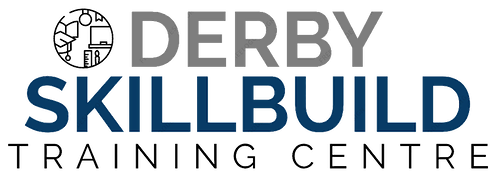 TYPES OF FIXINGS
SCREWS ( VARIOUS SIZES)
NUT AND BOLTS
RIVETS
NAILS
ANCHOR PLUGS
WALL PLUGS
ADHESIVES
RESIN
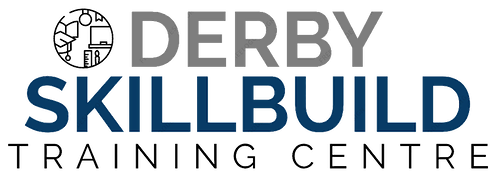 TOOLS AND EQUIPMENT
STEEL RULE
TRI-SQUARE
SLIDING BEVEL
PENCILS
MARKING GUAGE
COMBINATION SQAURE
TAPE MEASURE
SPIRIT LEVEL
MALLET
CHISEL
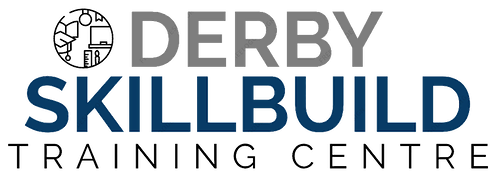 TOOLS AND EQUIPMENT
DRILL BITS (AUGER,TWISTS, SPADE)
PLANE
G CLAMPS
SASH CLAMPS
BENCH HOOKS
WOODWORKING BENCH WITH VICE.
SLIDING BEVEL
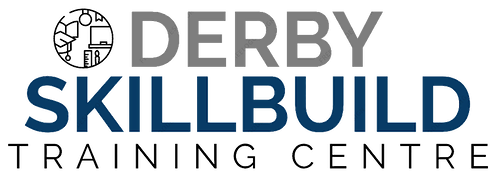 TOOLS AND EQUIPMENT
TENON SAW
UNIVERSAL SAW
NAIL PUNCH
CLAW HAMMER
NAIL PINCERS
MARKING KNIFE
SCEWDRIVER (SLOTTED,POZI,PHILIPS)
BRADAWL
CORDLESS DRILL
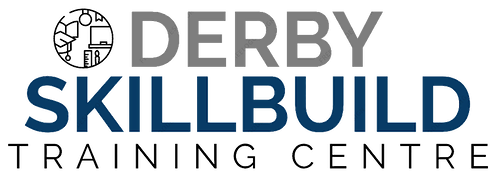 MAINTAINING A TIDY WORK AREA
Whether you are working in a workshop or on a construction site, it is always important to tidy the area. Good house keeping
Put tools back safely in the right place., so they do not get damaged or injury other people.
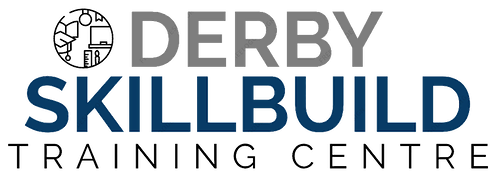 MANUAL HANDLING TECHNIQUES
In Construction you may have to move large or heavy items such as long pieces of timber or sheet materials. It is important to make sure that you lift theses items in a safe controlled manner. This will reduce the risk of musculoskeletal injuries.
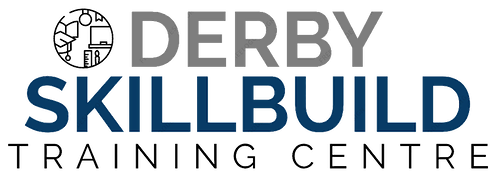 Get body as close as possible to the load.
Adopt a stable position with both feet shoulder-width apart knees bent.
Make sure that your back is straight and get a secure hold of the load.
Straighten up slowly with out twisting.
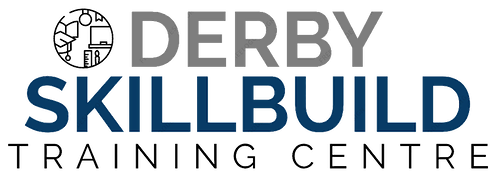 Cleaning Tools
Make sure that you clean your tools immediately after use them.
A clean and well-maintained tool is easier to use then a tool that has been poorly maintained.
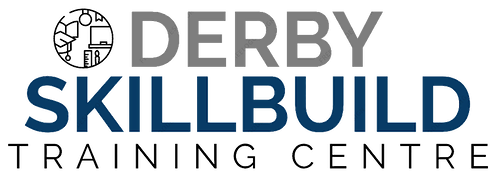 SAFE USE AND STORAGE OF TOOLS AND EQUIPMENT.
You should always maintain a clean and tidy storage area.
Timber should be stored neatly in racks, with heavy timber sections at the bottom of the rack, smaller timber sections at the top of the rack.
Sheet timber/doors etc should be stored flat and on bearers to avoid damage.
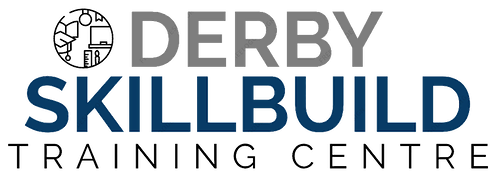 Store carpentry and joinery tools in an organised way so you can easily identify them and get them out safely.
Storage area should be secure and safe.
Return tools to their storage place as soon as you have finished with them ready for the next person.
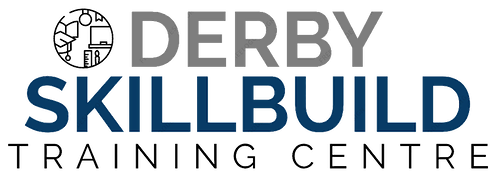 Health and Safety at Work act 1974
Health and Safety at Work act 1974 requires employers and employees to take reasonable care of themselves and others.
RISK ASSESSMENTS
Before starting work, you must carry out a risk assessment, this involves identifying the hazards.
Hazard- something that has the potential to cause harm, example the workshop floor may be messy with bits of timber that people could trip.
Risk- level of danger that a hazard poses, example a very messy workshop floor where lots of joiners are working means that there is a high risk of an accident happening.
As part of the Risk Assessment you need to look at who might be harmed or affected by the hazards. 
Other workers, joiners etc
Employees
Employers
Visitors
Risk Assessments
Control Measures
When identified all hazards in your work then you should work out the risk and introduce control measures.
Wearing PPE- Safety goggles, safety boots etc
Training
Tool Maintenace
Tool storage

Good housekeeping.